Vaše prezentace na internetu je naše práce.
O čem to bude…
kdo jsme
digitální marketing
výkonnostní marketing (Google Adwords, Google nákupy, Seznam Sklik, Zboží.cz)
případová studie, reference
ceny
sociální sítě (YouTube, Facebook, Instagram)
kontakt
KDO JSME
Přemýšlíme za vás…
Marketingem se zabýváme už 9 let. 
Máme zkušenosti, přemýšlíme a nabízíme řešení.
Do hry bereme jen hráče z ligy fair play a zakládáme 
si na svém malém a stálém týmu, do kterého nenabíráme juniory.
DIGITÁLNÍ MARKETING
Jsme profesionálové na
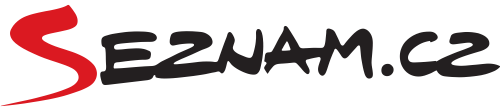 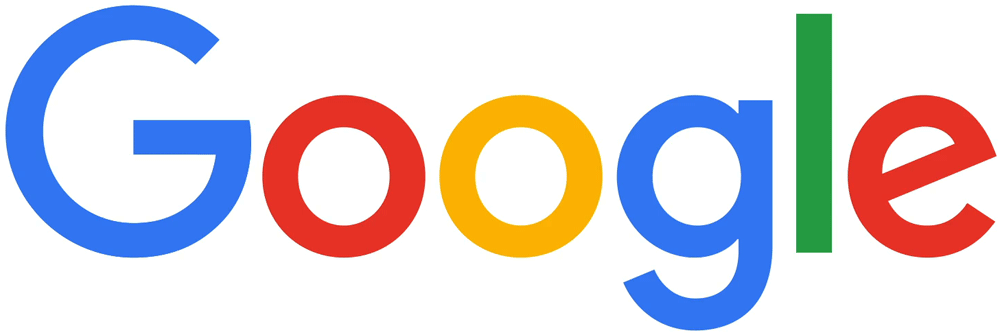 VYHLEDÁVÁNÍ
GOOGLE, SEZNAM
BUDETE SE OBJEVOVAT VE VYHLEDÁVÁNÍ
Ihned po spuštění kampaně budete na jedné z prvních pozic ve vyhledávání Google nebo Seznam.
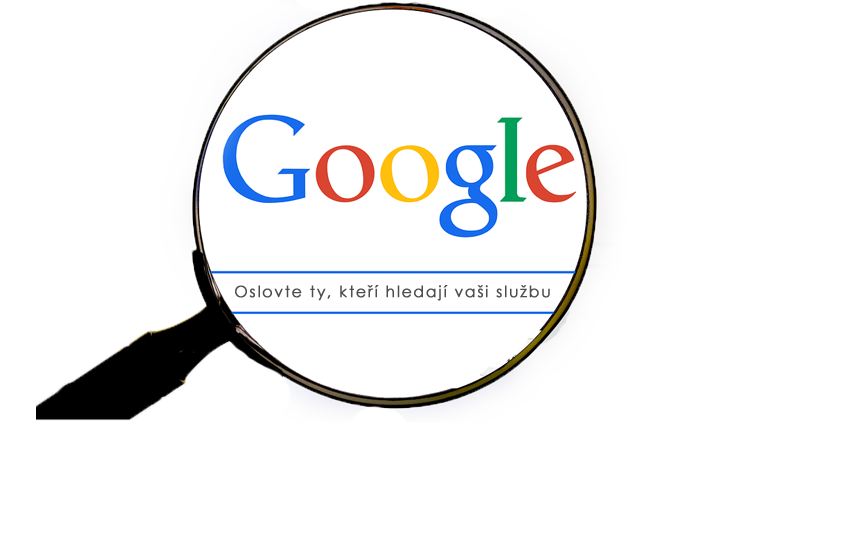 Předběhnete konkurenci.
Zobrazíte se:
ve vybraný den a čas, 
podle přesné lokality,
na vámi zvolená klíčová slova.
Tak si to vygoogluj…
VYHLEDÁVÁNÍ
GOOGLE
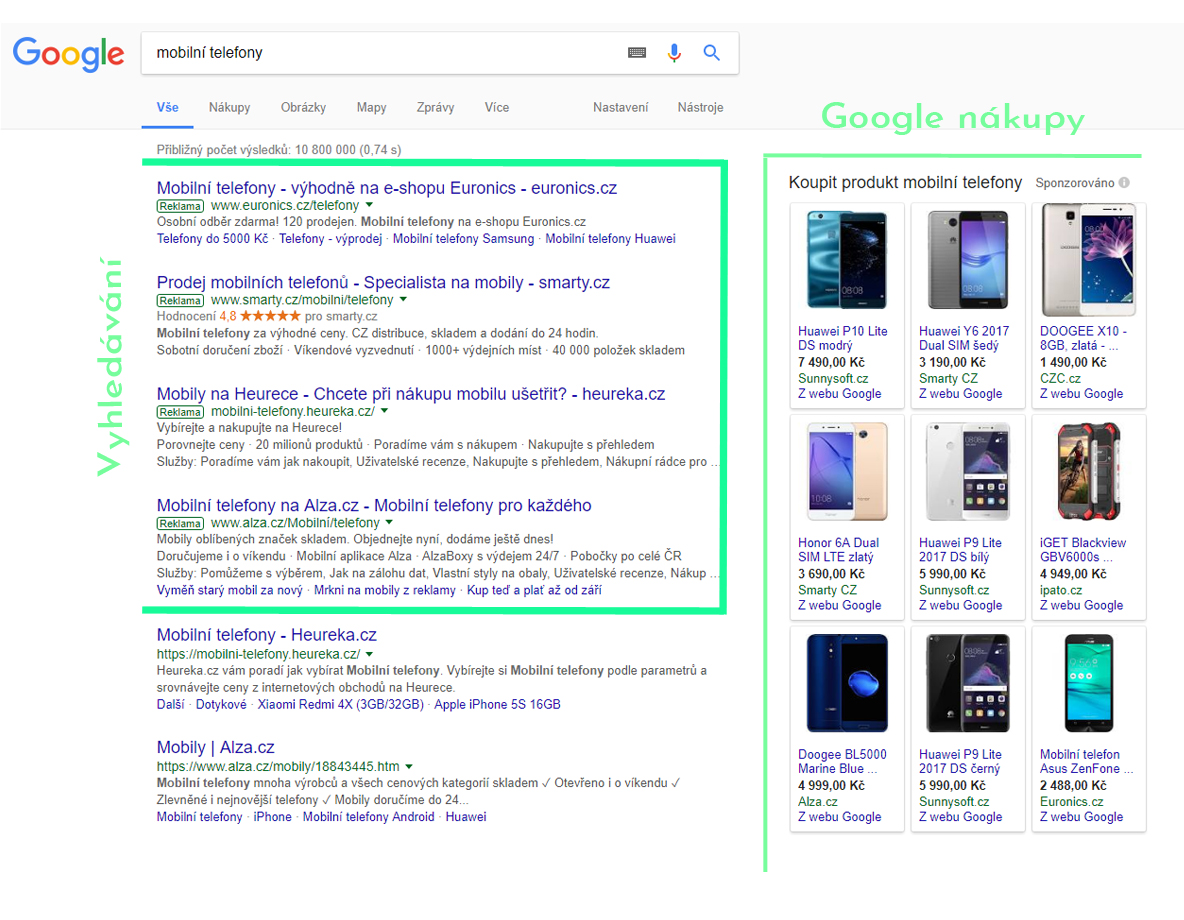 VYHLEDÁVÁNÍ
SEZNAM
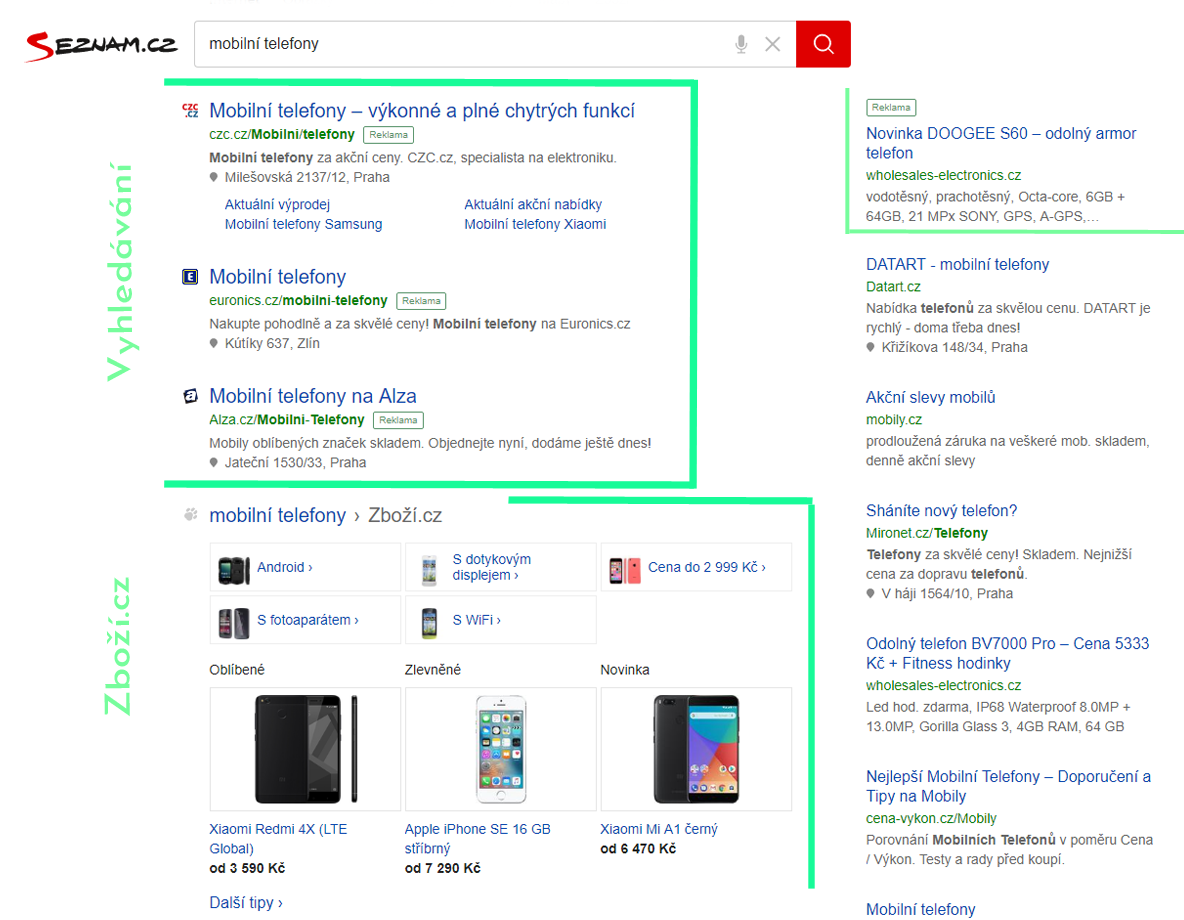 BANNEROVÁ
REKLAMA
CÍLÍME REKLAMU PŘESNĚ PODLE:

lokality a času, 
věku a pohlaví,  např. žena matka od 30 let
rodičovského statusu, rodič/bezdětný
zájmů, témat a klíčových slov, milovníci nakupování
umístění na konkrétní stránky, blesk.cz, lidovky.cz, idnes.cz, ihned.cz, novinky.cz,
SKVĚLÉ! Budete se zobrazovat přesně svojí cílovce
BANNEROVÁ
REKLAMA
Váš banner se zobrazí na nejčtenějších stránkách jen za cenu prokliku. 
Např.: novinky.cz, lidovky.cz, ihned.cz, idnes.cz a stovky dalších!
Už víte, že: 
zobrazení NIC nestojí, platíte až za kliknutí na banner!
UKÁZKA
BANNEROVÉ REKLAMY
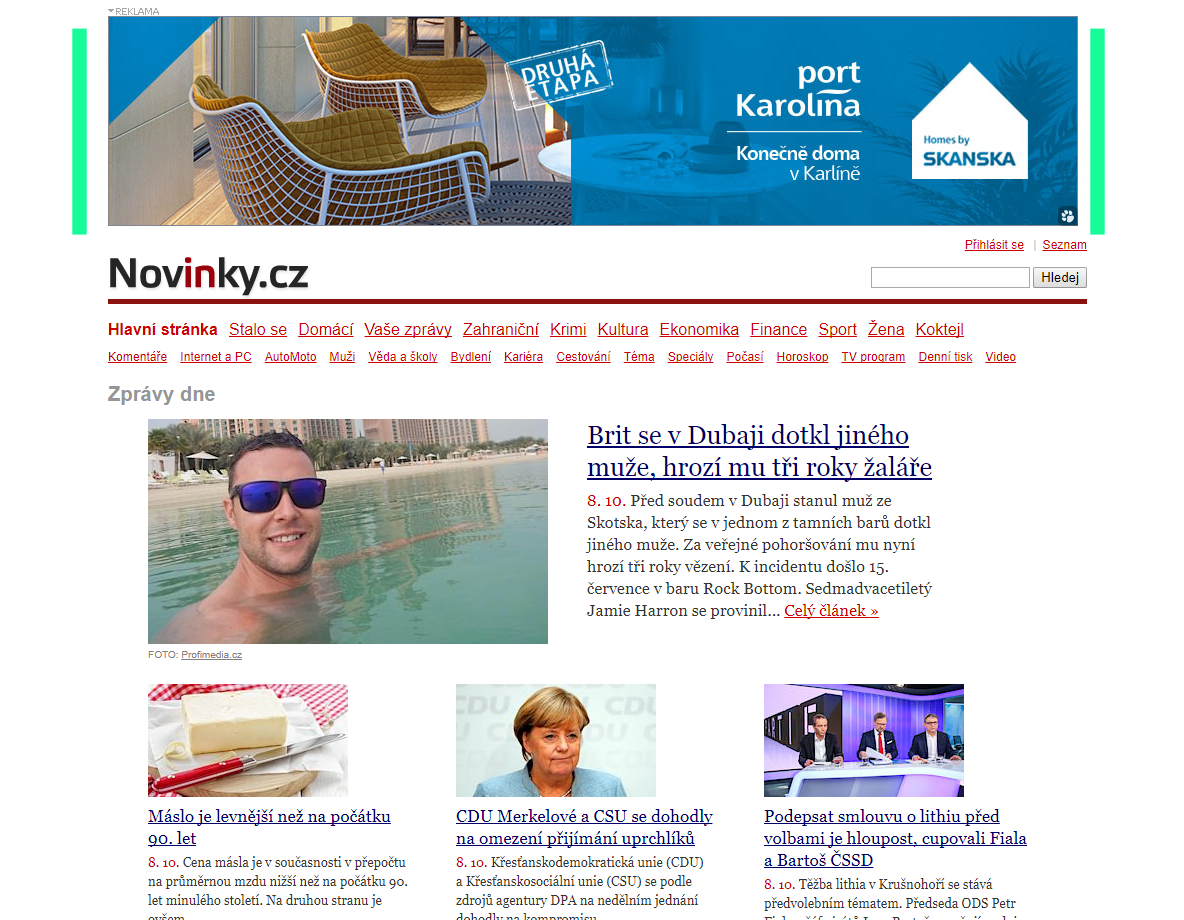 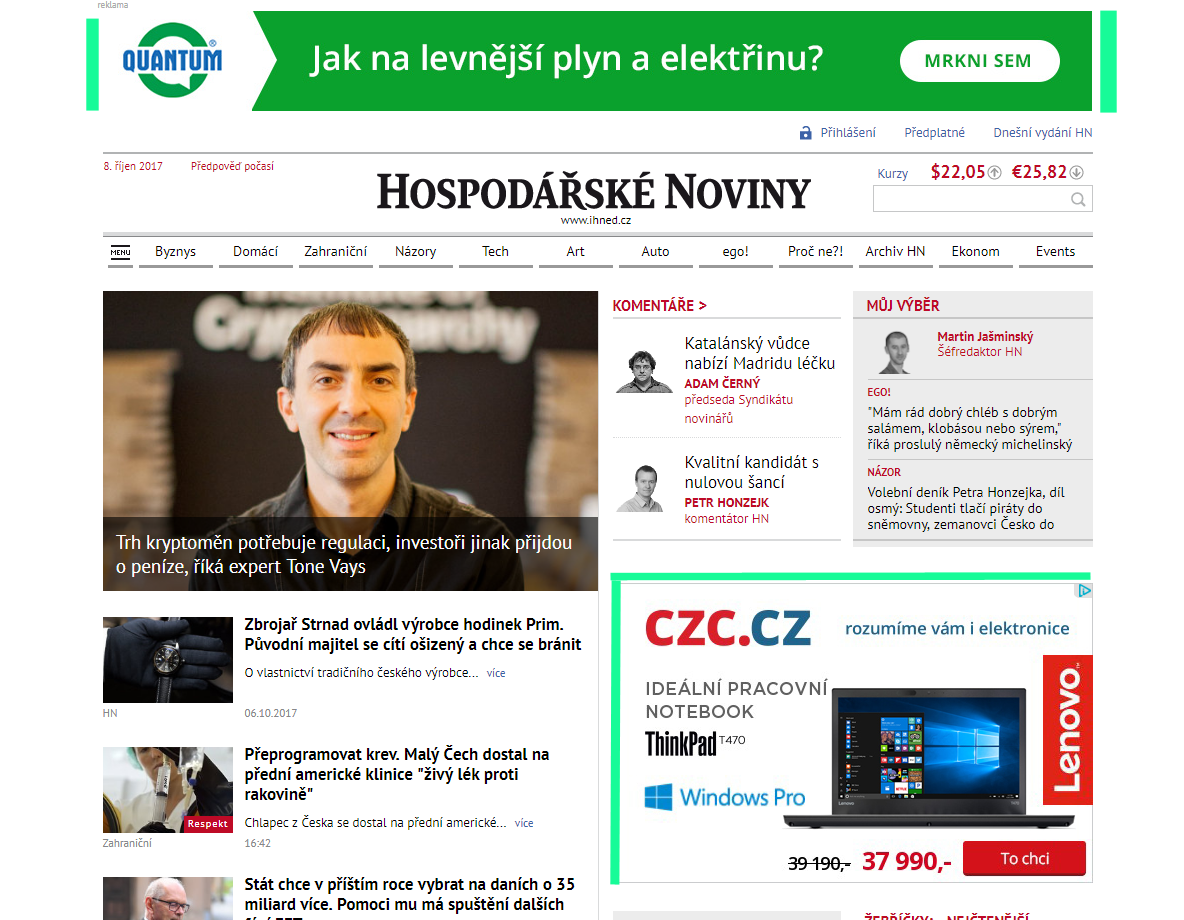 BANNEROVÁ
REKLAMA
Zaměřili jste cílovku, vybrali konkrétní stránky, ale můžete se zobrazovat 
s reklamou přesněji– vyberete konkrétní klíčová slova, u těchto článků se objeví 
váš banner.
SKVĚLÉ! 
Prodáváte KUFRY? Váš banner se objeví u článků s vybranými klíčovými slovy 
- cestování, zájezdy, očkování, sbalit na cestu…
UKÁZKA
BANNEROVÉ REKLAMY
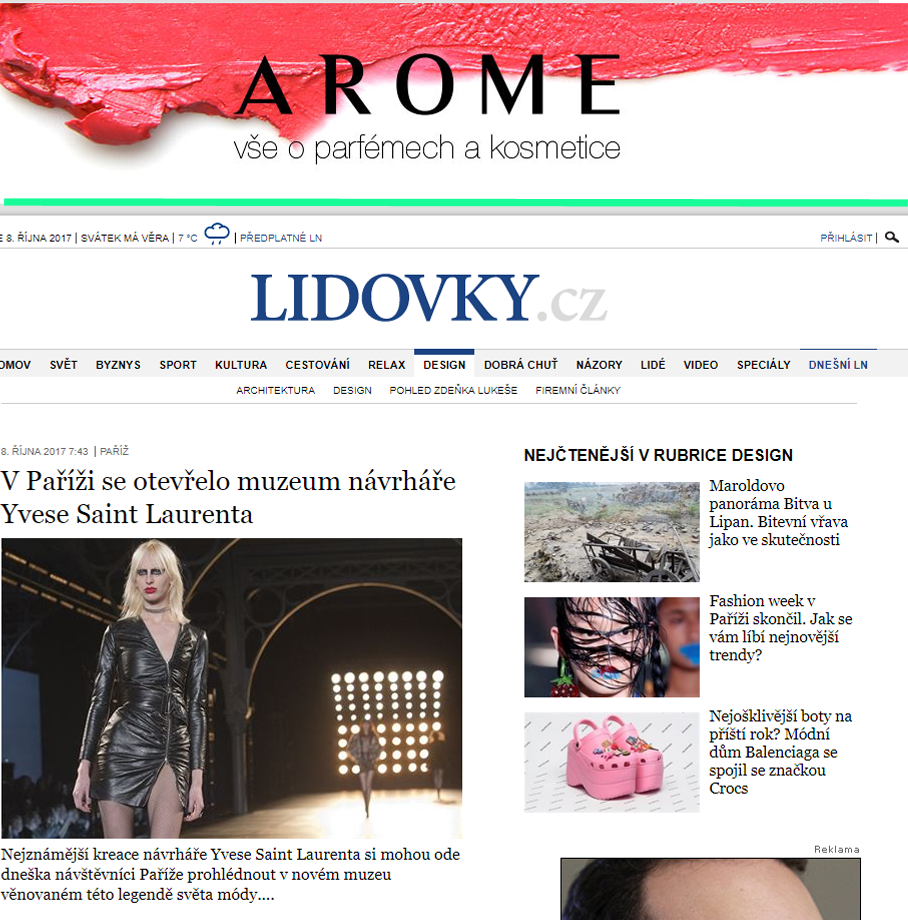 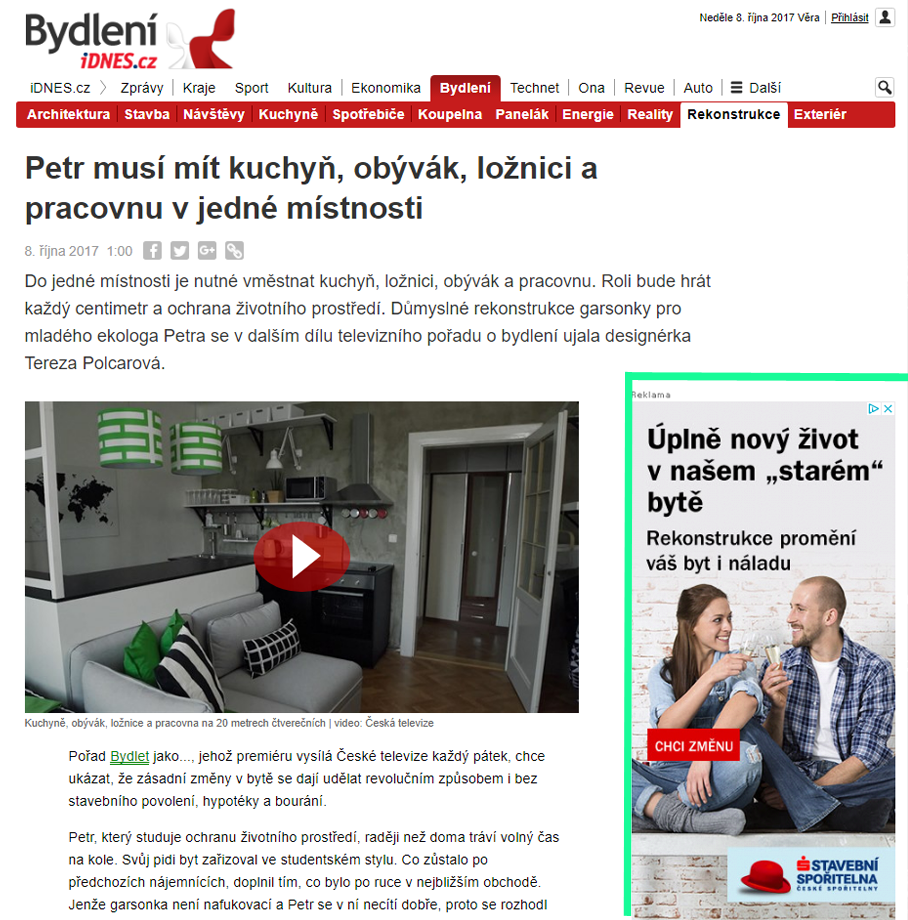 BANNERY
V YOUTUBE
Video před
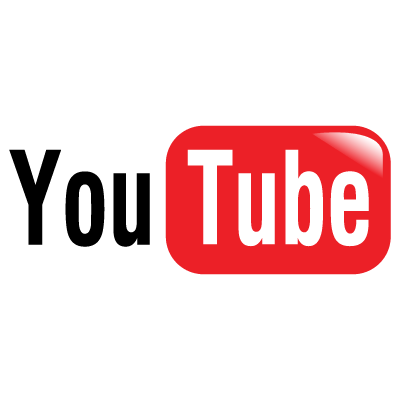 Banner před videem
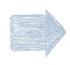 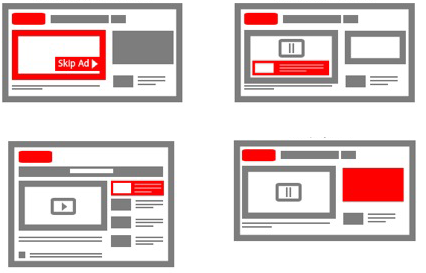 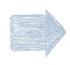 PPC to jsou 
i reklamy v YouTube.


Platíte za zhlédnutí videa, nebo proklik banneru.
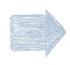 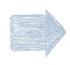 Bannery nad a vedle
PŘÍPADOVÉ STUDIE
NAŠICH KLIENTŮ
Několik příkladů:
za 10 000 Kč můžete mít 890 000 zobrazení a 1 350 prokliků na stránku.
Pro business! 
PPC je jediná přesně měřitelná reklama.
BUDOVAT ZNAČKU
ZVYŠOVAT ZISK
BUDOVAT ZNAČKU, 
ZVYŠOVAT ZISK, 
SNIŽOVAT NÁKLADY NA REKLAMU

Vyhledávání: díky PPC se zobrazíte všem, kteří vás hledají.

Zobrazování: dostanete se do povědomí zobrazováním bannerů  na nejlepších stránkách.

Remarketing: znovu se připomínáte, když někdo opustí stránku, nebo košík.
E-shop:
Za kredit 15 000 Kč/měs. Klient získal 52 objednávek – obrat 109 000 Kč.
Naše odměna 6 000 Kč.
VYUŽITÍ
MĚŘENÝCH DAT
ZMĚŘÍME:

kdo a kdy přišel na stránky,
odkud přišel, 
na jaké stránce se zdržel nejdéle,
jaké zařízení použil,
jestli nakoupil,
co nakoupil a další.
Srozumitelný report
Jednou měsíčně získáte cenná data a ta využijete v obchodní strategii.
FACEBOOK
OBSAH A REKLAMA
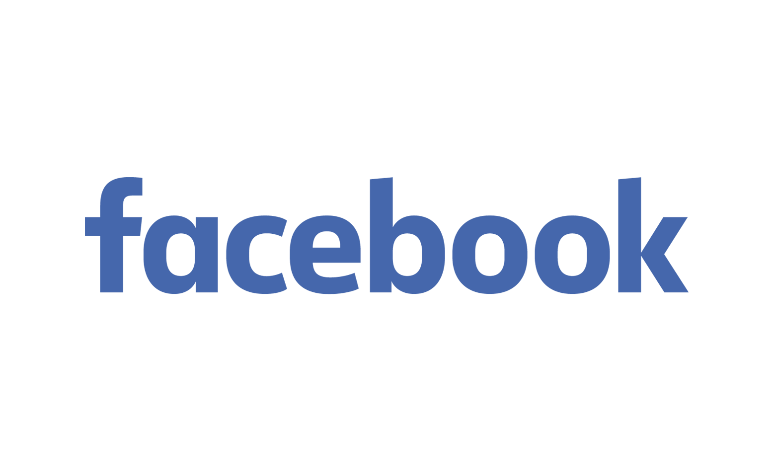 FB se mění a my na to reagujeme.
Důležitý je obsah = zábava, aktuální informace a pohoda.

Píšeme, fotíme, komunikujeme s fans, realizujeme soutěže a děláme reklamu na FB.
4,8 milionu fanoušků v ČR! 
Ukažte skutečné příběhy, mluvte s klienty a fanoušky přímo.
UKÁZKY
OBSAHU SOC. SÍTÍ
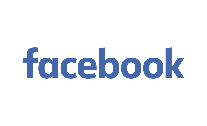 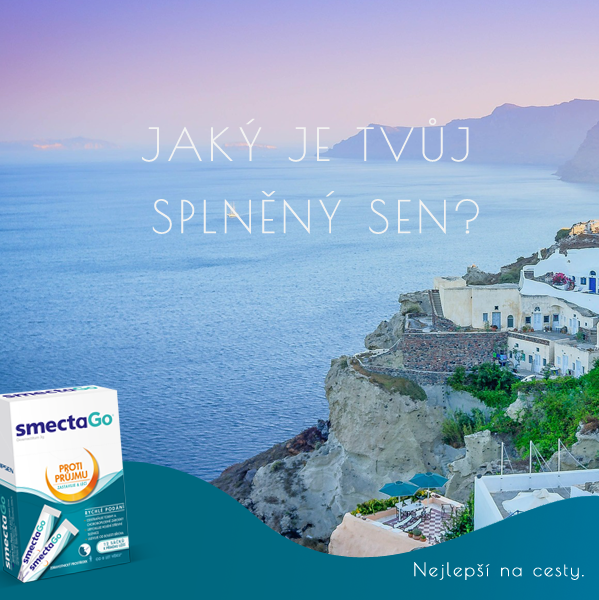 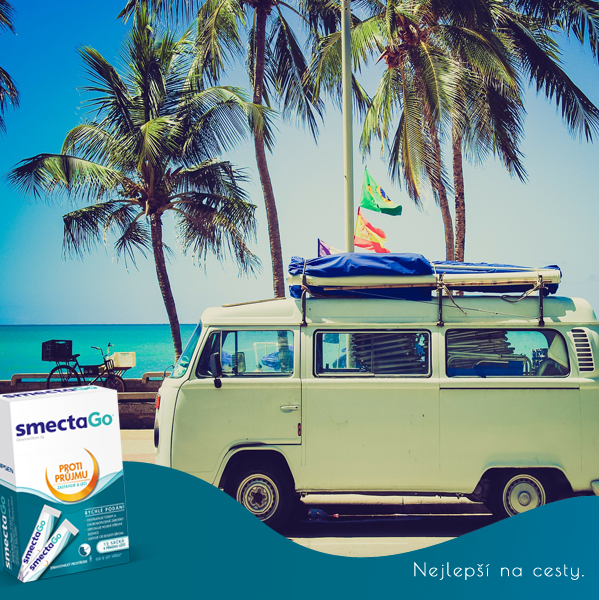 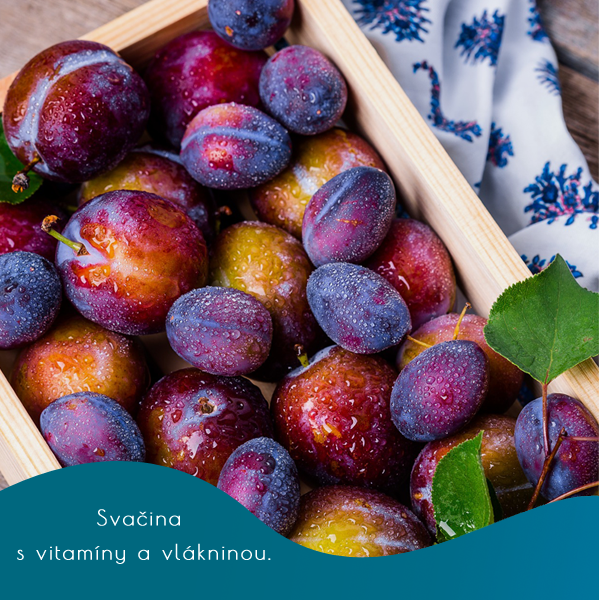 Výhoda! 
Že dal někdo LIKE uvidí jeho přátelé na své ZDI = řetězová reakce.
INSTAGRAM
OBSAH A REKLAMA
FASHION, STYLE, GOSSIPS…
Nezůstaňte pozadu. #zacniuzdnes

Na Instagramu jsou zájemci o značky, různé životní styly, ale především o trendy, módu, cestování.
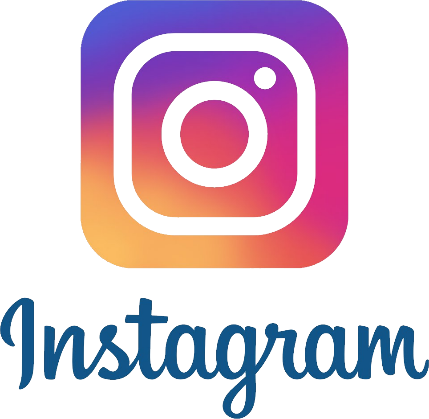 To se hodí! 
Jsme posedlí INSTAblogerkami a jsme s nimi v kontaktu.
INSTAGRAM
OBSAH A REKLAMA
A maminy…
Vtipné sprost´
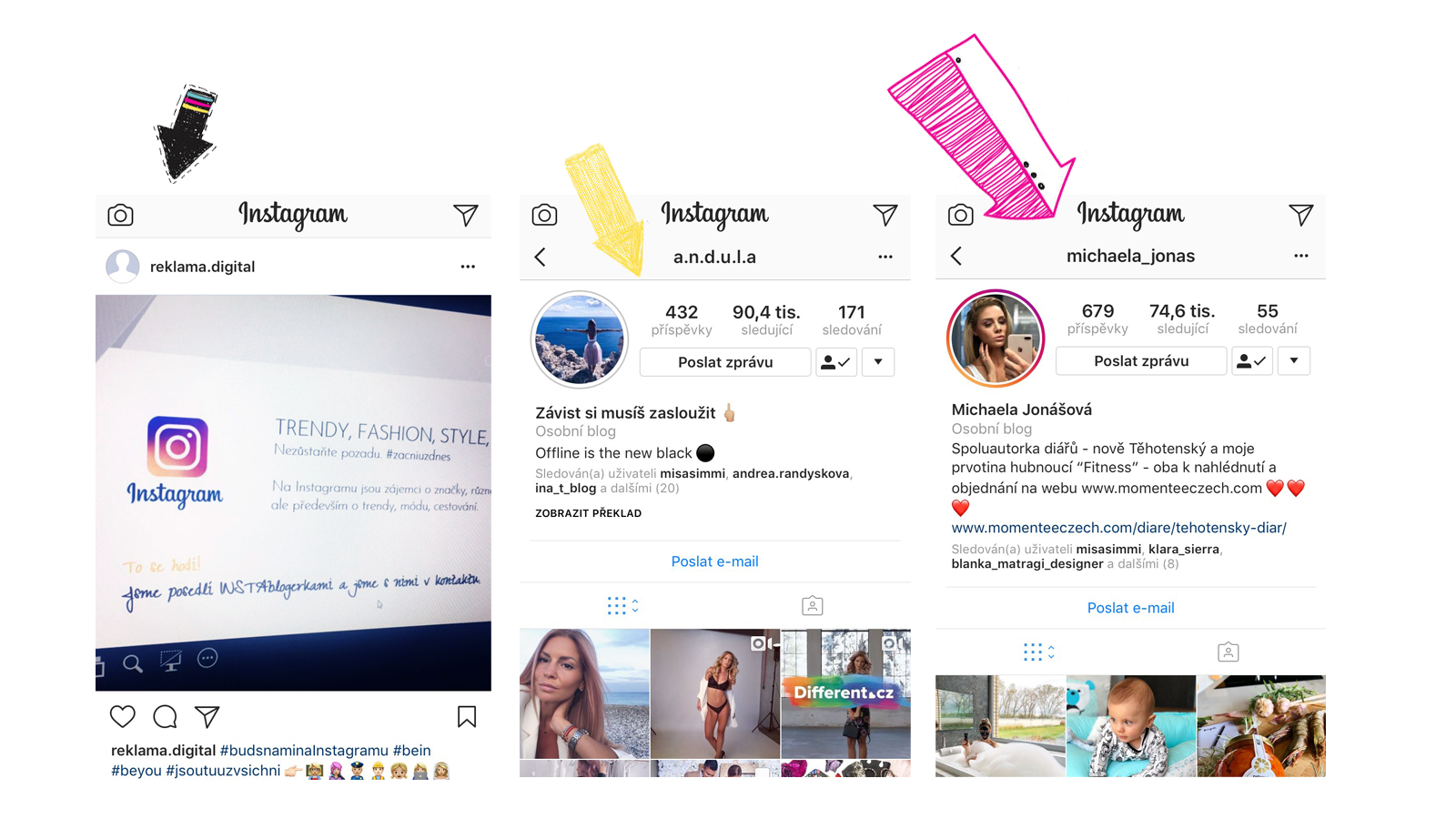 Jsme tu my
andy
+ 1,5 mio
dalších!
GRAFIKA
BANNERY
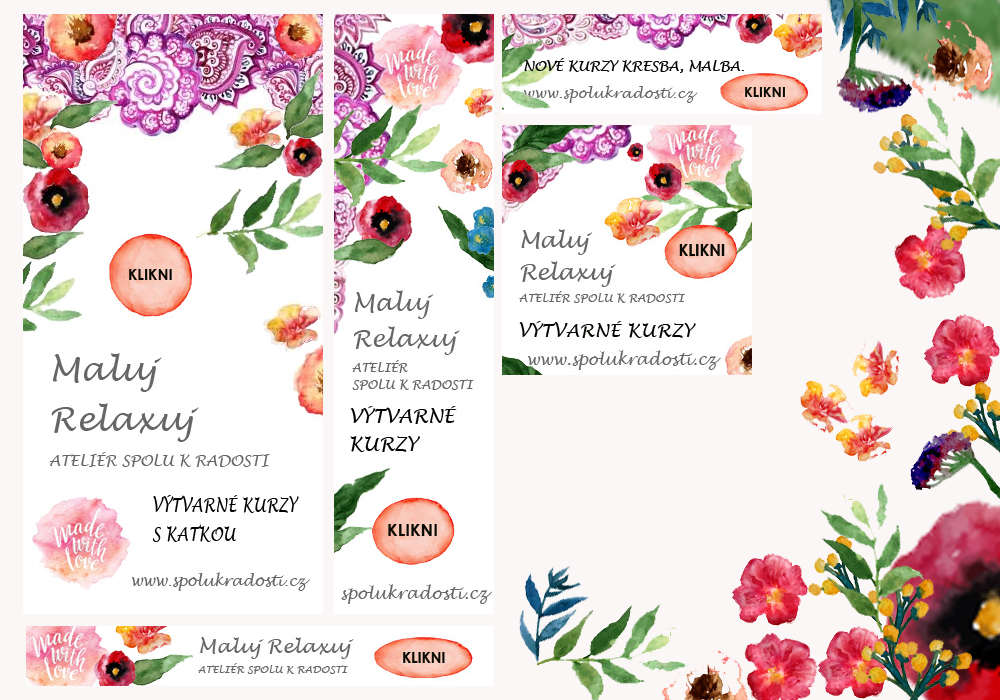 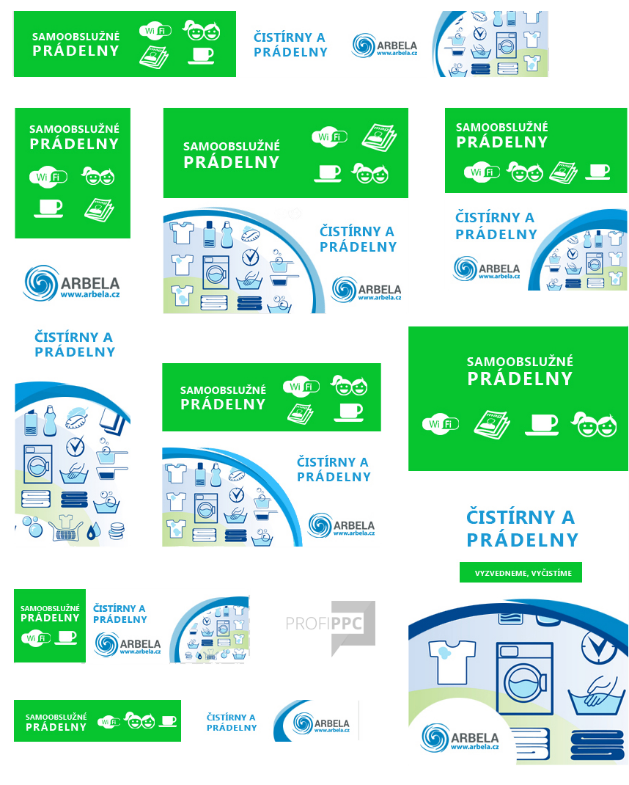 GRAFIKA
LOGA
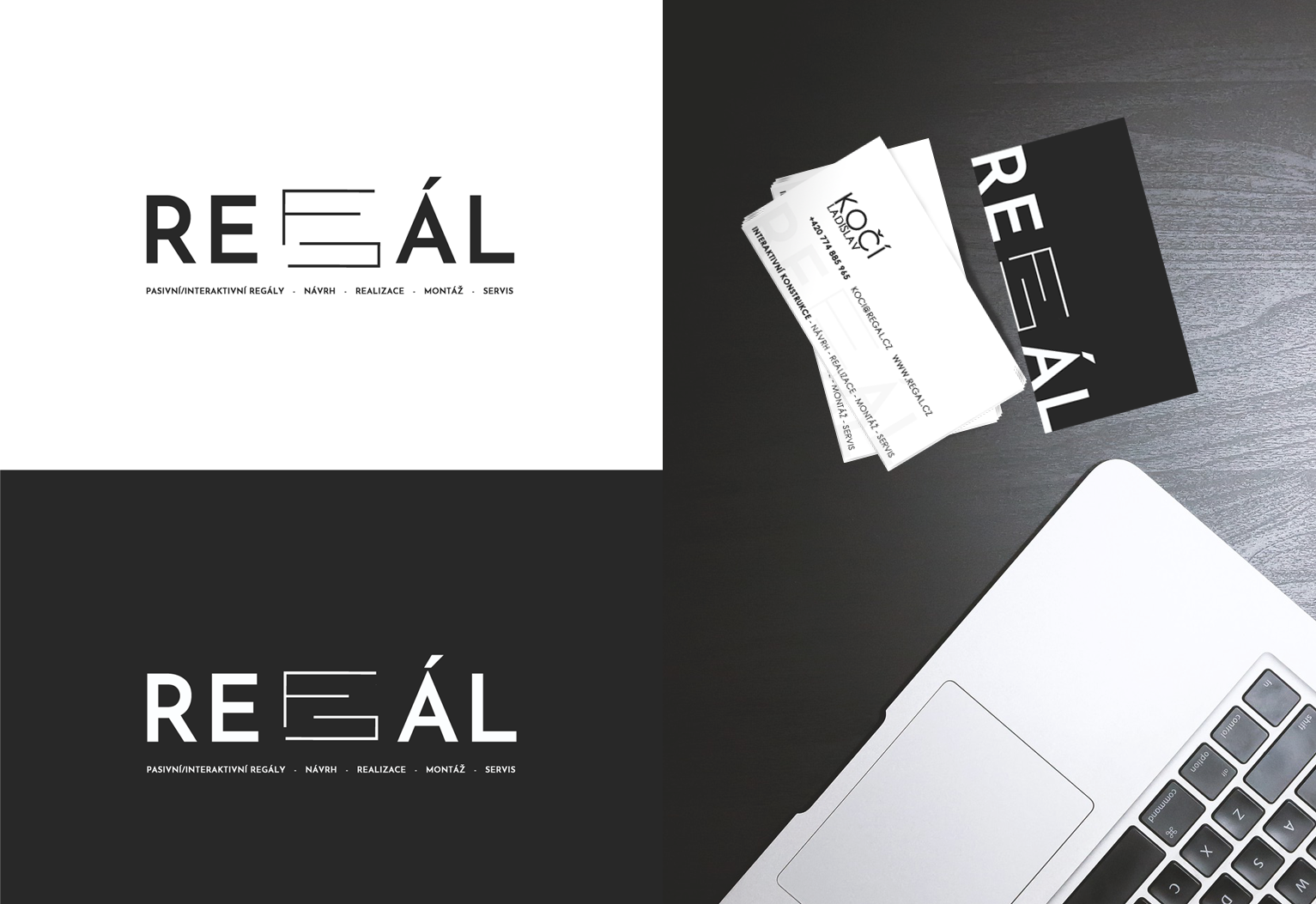 GRAFIKA
LOGA
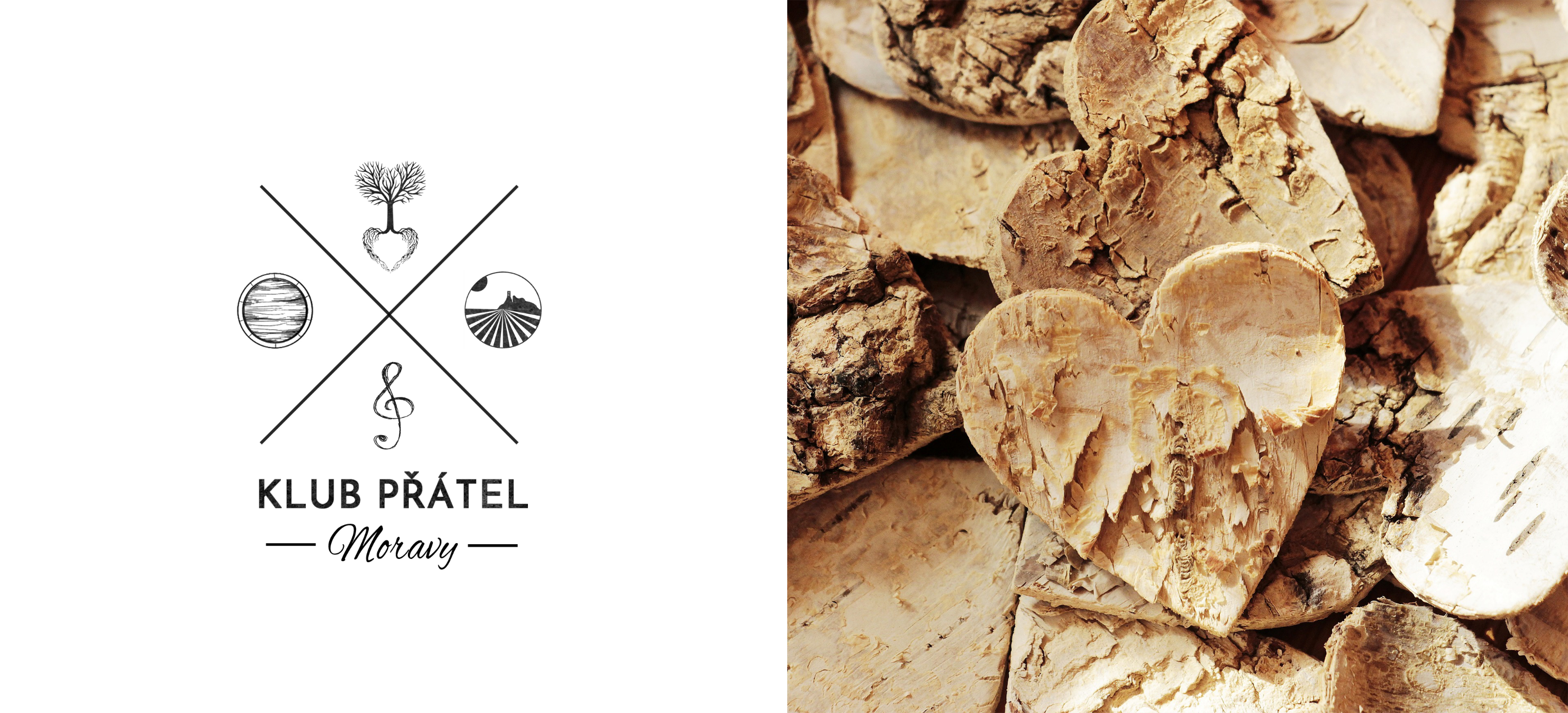 DĚKUJEME
JSME NA KONCI, DĚKUJEME ZA POZORNOST!
Na konci nás nemusíte hodnotit, stačí, když se ozvete.